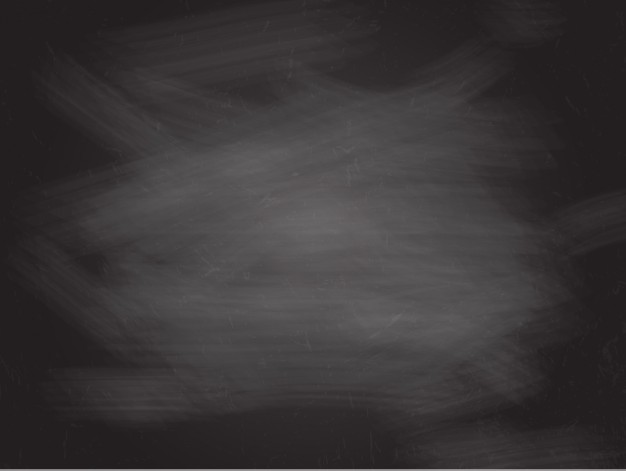 Sexual Health101
Lemmese AlWatban 
MBBS, CCFP, MCISc
Assistant Professor  in the Family Medicine Department
  Consultant  Women’s Health and Sexual Health
Objectives
Taking a sexual history
 Types of sexual dysfunctions in males and females 
Sexually transmitted infections (STI) overview: 
Bacterial 
Viral
Parasite
Sexuality
(WHO): Sexual health is a state of physical, mental and social well-being in relation to sexuality. 

Sexuality involves biological, psychological, sociological and spiritual variables.
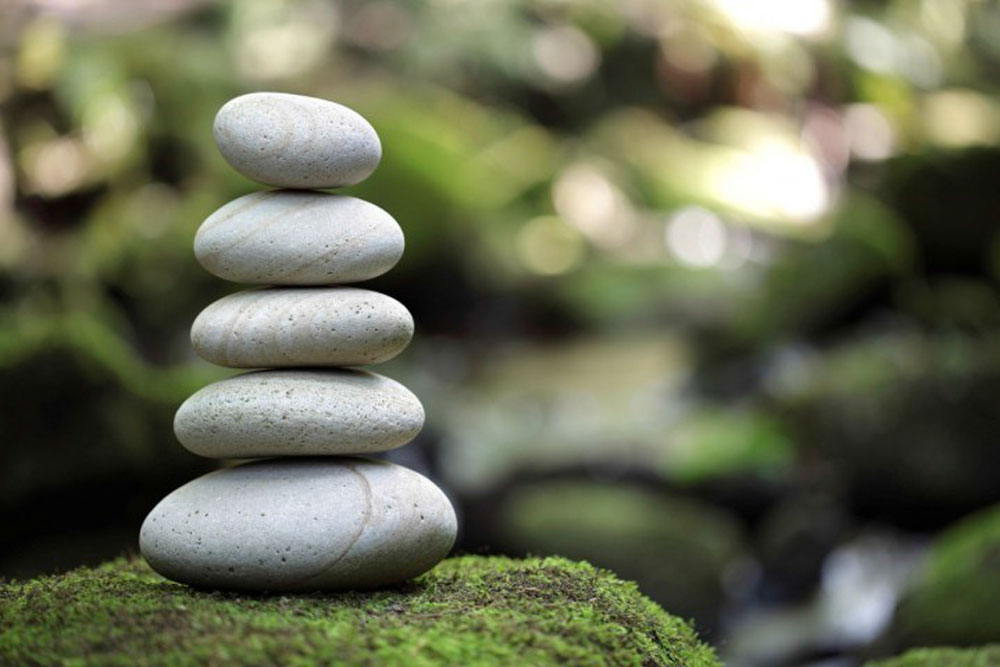 Why ask patients about “Sex”?
1. Morbidity and mortality—STIs and HIV/AIDS
2. Symptoms of illness
3. Treatment side effects
4. Past may explain present problems
5. Dysfunctions and difficulties are common
6. Association with health and happiness
7. Why not?
Why ‘Sex’ Questions Are Not Asked
1. Unclear what to do with the answers 
2. Fear of offending patient
3. Lack of obvious justification 
4. Generational obstacles
5. Fear of sexual misconduct charge
6. Sometimes perceived irrelevant
7. Unfamiliarity with some sexual practices
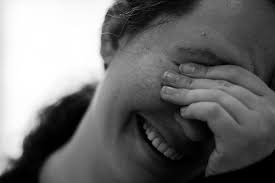 When Should Questions Be Asked?
‘The earlier the better’
Delay in approaching the topic communicates discomfort. 

When ? 

HPI
Review of Systems
Personal and Social History
What would you ask to screen?
1. Can I ask you a few questions about sexual matters?

2. Are you sexually active? ( last 6 months)

3. With women? men? both? (depends on context)

4. Do you or your partner have any sexual concerns? (or with the addition of examples)
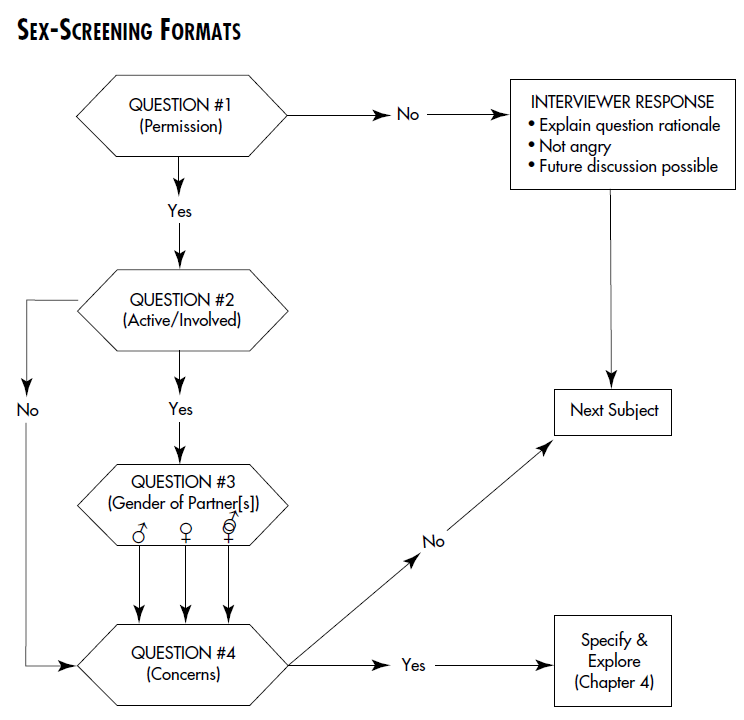 What is a sexual History
sexual histories v.s sexual history

Depends on:
 the patient
the problem presented
 the amount of time available for questioning
 the context in which the patient is seen
Interviewing Versus History-taking
how to ask questions (interviewing) is quite different from what to ask (history-taking)

techniques of inquiry may affect the quality and the quantity of the information gathered
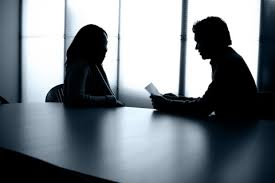 *Interviewing Methods
1. Ask patient’s permission
2. Interviewer takes initiative
3. Language: medical/technical versus slang
4. Statement/Question technique
5. Privacy and Confidentiality
6. Delay sensitive questions
7. Display nonjudgmental attitude
8. Provide explanation
9. Discuss feelings
10. Promote optimistic attitude

from Maurice WL. Sexual medicine in primary care. Toronto: Mosby;1999:41.50
Optimism
patients tend to think of themselves as not simply having a sexual problem; they also think they are less of a man or woman in the process

Hope is one of the most powerful treatment factors
Normal sexual cycle male and female
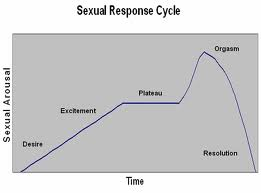 Age, job, martial status, (1st?) 
children (ages) , 
Gyn/OB hx 
PMHx and Pᴪhx
PSHx
Meds/ contraception /hormones
Drugs / Herbs
Partner hx ( age, job, 1st? PHX, meds..etc)
Ask about :
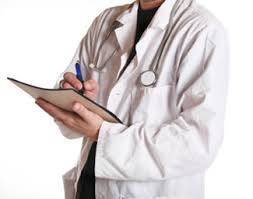 Desire 
Arousal 
Orgasm
Pain 
Sx of infection (Discharge/ spotting..etc)

Stressors
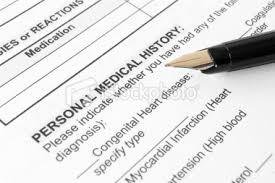 * PATTERN OF SEXUAL DYSFUNCTION
1. DURATION : lifelong or acquired

2. CIRCUMSTANCES : generalization or situational

3. DESCRIPTION (compare to pt previous, scale useful)

4. PATIENT’S SEX RESPONSE CYCLE  (+pain)

5. PARTNER’S SEX RESPONSE CYCLE (direct v.s indirect)

6. PATIENT AND PARTNER’S REACTION

7. MOTIVATION FOR TREATMENT (not CC)
Dx
The American Psychiatric Association (APA) require that a sexual problem be recurrent or persistent and cause personal distress or interpersonal difficulty
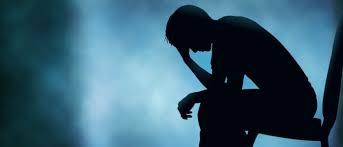 Female sexual dysfunctions
Sexual interest/ arousal disorder -  absent or reduced:
 interest , thoughts / fantasies , reduced or no initiation of sexual activity 
excitement / pleasure  to sexual activity 
Sexual interest/arousal in response to sexual cues (internal or external , written , verbal , visual)
Genital or non-genital sensations during sexual activity 

Orgasmic disorder - Persistent or recurrent reduced intensity, delay in, or absence of, orgasm following a normal sexual excitement phase

Genito-Pelvic Pain /Penetration Disorder - Recurrent or persistent  difficulty with one or more :
Vaginal penetration during intercourse
Pain with intercourse or penetration attempts 
Fear or anxiety about pain in anticipation of penetration
Tensing or tightening of pelvic floor muscles
Male sexual dysfunctions
Hypoactive Sexual Desire Disorder – deficient or absent sexual/erotic thoughts or fantasies and desire for sexual activity 

Erectile Disorder – difficulty obtaining, maintaining or decreased rigidity 

Premature Ejaculation – occurring during partnered sexual activity with in 1min following penetration and before the individual wishes

Delayed Ejaculation – marked delay , infrequency or absence of ejaculation
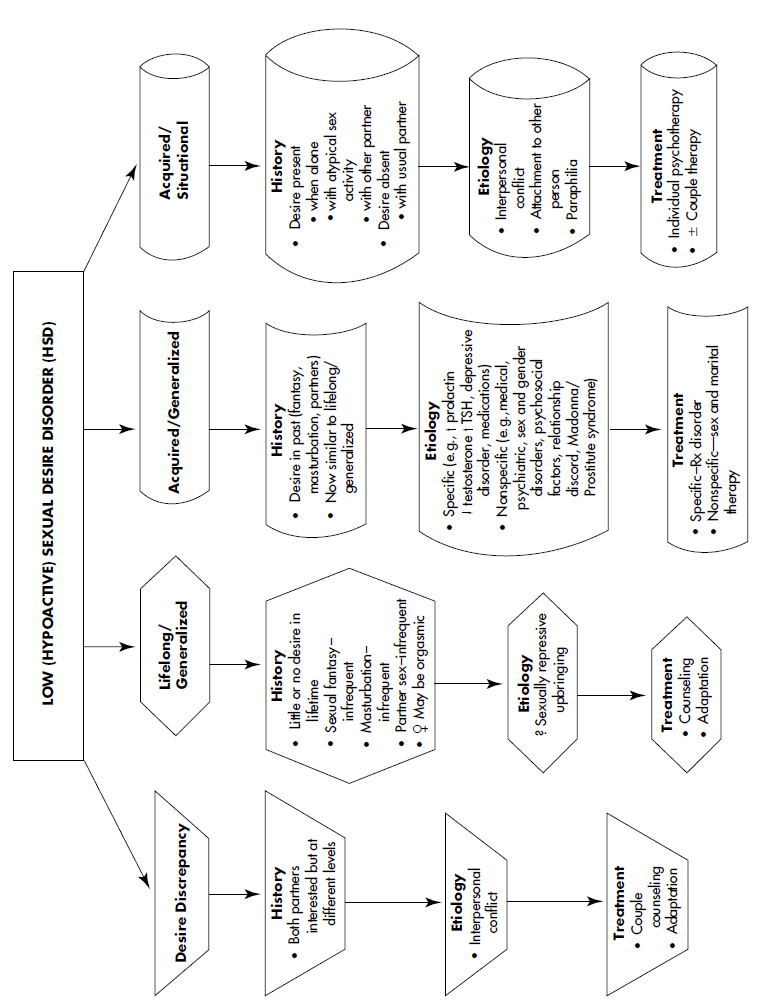 Sexually Transmitted Infection (STI)
Sexually Transmitted Infections (STI)
More than 30  bacteria, viruses and parasites are known to be transmitted through sexual contact.
 8 of these pathogens are linked to the greatest incidence of sexually transmitted disease.
4 are currently curable: 

syphilis, gonorrhoea, chlamydia and trichomoniasis. 

 4 are incurable: 

(viral) hepatitis B, herpes simplex virus (HSV or herpes), HIV, and human papillomavirus (HPV).
Spread
STIs are spread predominantly by sexual contact, including vaginal, anal and oral sex.
 Some STIs can also be spread through non-sexual means such as via blood or blood products or skin to skin contact
 Many can be transmitted from mother to child during pregnancy and childbirth.
Eg: chlamydia, gonorrhoea, hepatitis B, HIV, HSV and syphilis
What dosnt transmit can also cause complications
WHO - statistics
More than 1 million sexually transmitted infections (STIs) are acquired every day worldwide.

Each year, there are an estimated 357 million new infections with 1 of 4 STIs: chlamydia, gonorrhoea, syphilis and trichomoniasis.

More than 500 million people are estimated to have genital infection with herpes simplex virus (HSV).
Sexually transmitted infections in Saudi Arabia
Tariq A Madani (1995-1999)
Results: A total of 39049 STIs were reported to the Ministry of Health. Reported STIs included
nongonococcal urethritis (14557 infections, 37.3%), trichomoniasis (10967 infections, 28.1%),
gonococcal urethritis (5547 infections, 14.2%), syphilis (3385 infections, 8.7%), human
immunodeficiency virus (2917 infections, 7.5%), genital warts (1382, 3.5%), genital herpes (216 infections, 0.6%), and chancroid (78 infections, 0.2%). The average annual incidence of STIs per100,000 population for Saudis and non-Saudis, respectively, was as follows: 14.8 and 7.5 for
nongonococcal urethritis, 9.4 and 10.4 for trichomoniasis, 5.2 and 4.2 for gonorrhea, 1.7 and 6.4
for syphilis, 0.6 and 8.0 for HIV, 1.4 and 0.7 for genital warts, 0.1 and 0.4 for genital herpes, and 0.1
and 0.1 for chancroid. The incidence of STIs was somewhat steady over the surveillance period
except for nongonococcal urethritis which gradually increased
Sexually Transmitted Diseases in Domestic Expatriate Workers in Jeddah, Saudi ArabiaSami A. Hamdi, MBBCH, MSc, MD; M. Abdulbari Ibrahim, MD, MPH&TM, DrPh ( 1997)
During routine pre-employment screening. The relative frequencies for syphilis and HIV were 23.8% and 19% respectively
[Speaker Notes: STI = Sexually Transmitted Infections
Discuss that terminology changed from STD (Sexually Transmitted Disease) to STI (Sexually Transmitted Infection) because there is an infection which may or may not lead to a disease.]
Prevalence and Awareness of Sexually Transmitted Infections among Inmates of a Drug Rehabilitation Center in Saudi Arabia: A Cross-Sectional StudyWafa Fageeh*, etal
Results: 
Of the total 115 participants, 18 had one or more STIs, including syphilis (n=11), HIV (n=5), HBV (n=5) and combined HBV and syphilis (n=3). The prevalence of STIs was higher among injecting drug users than among noninjecting drug users. Compared to the group that did not have STIs, very few participants who were positive for STIs were aware that condoms provided protection against STIs.
Not
Sexually Transmitted Infection (STI)
Up to 90% of sexually transmitted infections are asymptomatic

A person can have and spread an STI and not know it

Complications of untreated sexually transmitted infections (STIs) include upper genital tract infections, infertility, chronic pelvic pain, cervical cancer, and chronic infection with hepatitis viruses and HIV


Screening !!
[Speaker Notes: Speaking Notes: Why would you be at greater risk of getting an STI that doesn't cause any symptoms?
Notes:  If someone doesn't have symptoms they're less likely to get tested and treated, if they don't know they have an infection they are more likely to pass it on to someone else]
Who’s at risk?
STI risk screen
History: 

Genital symptoms associated with STIs (discharge, dysuria, abdominal pain, testicular pain, rashes, lesions).
Systemic symptoms associated with STIs (fever, weight loss, lymphadenopathy).
Personal risk factors and prevention (condom use, vaccinations ).
Patient’s knowledge of increased risk of STIs.
Have you ever had STI or been treated for one? Do you Have any concerns about STI?

Aim to quickly identify or rule out major risk factors associated with increased risk of STIs
Are you sexually active now, or have you been sexually active? This includes oral sex or anal sex, not just vaginal sex
Do you have any symptoms that might make you think that you have an STI? (Do you have any sores on or around your genitals? Does it hurt or burn when you pee? Have you noticed an unusual discharge from your penis, vagina or anus? Do you have pain during sex?)
What are you doing to avoid pregnancy? (Do you or your partner use any type of birth control?)
What are you doing to avoid STIs including HIV?
Do you have any concerns about sexual or relationship violence or abuse?
Have you or your partner(s) used injection or other drugs?

For women also ask:
“When was your last menstrual period?
When was your last Pap test?
There are 3 types of STIs?
Syphilis
Syphilis is caused by Treponema pallidum.
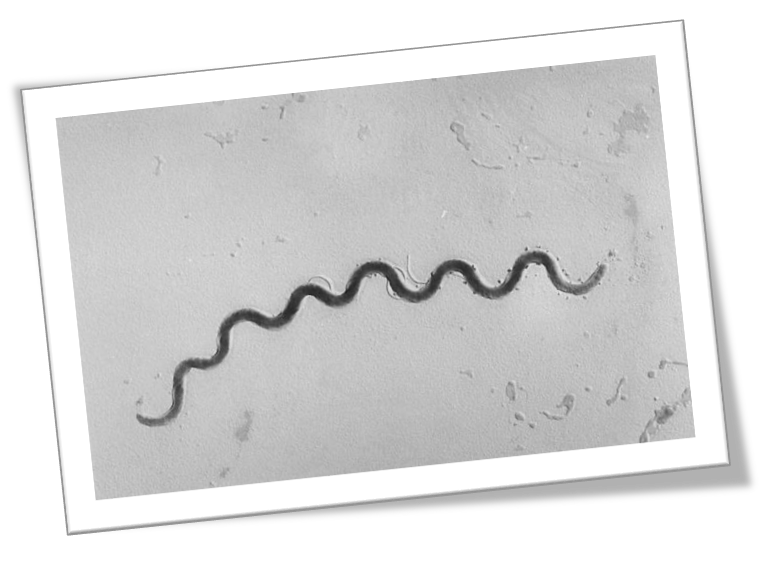 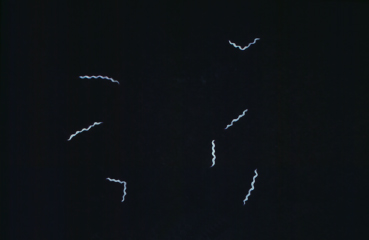 Symptoms and signs
Current or past history of lesions or rash 
A high proportion of individuals fail to recall a primary chancre
Symptoms and signs may be modified in the presence of HIV co-infection
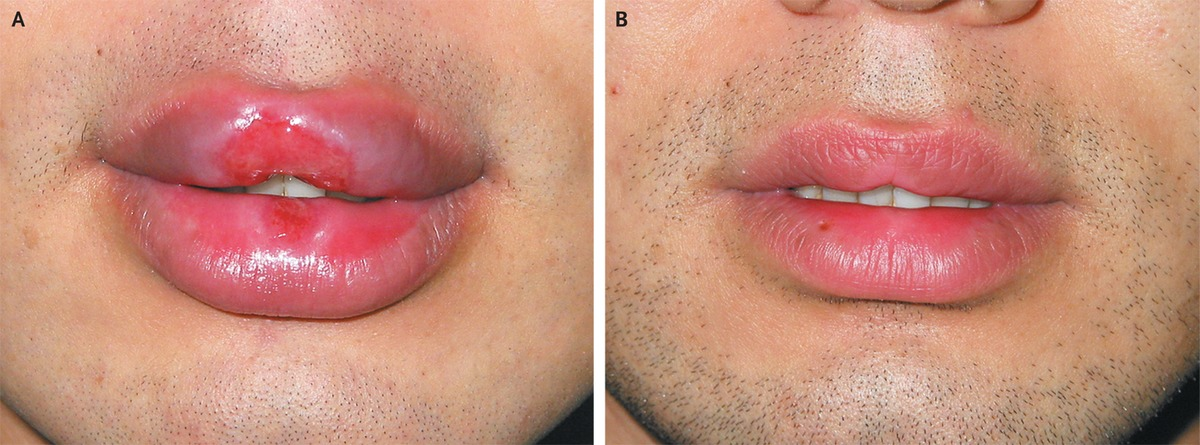 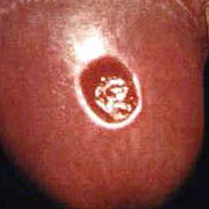 Lab tests:
Darkfield microscopy – no longer  (Serology !)
Treatment
Penicillin G
If allergic ( Doxycycline /Cefriaxone)
Duration and dose depends on stage


All sexual contacts of infectious syphilis must be located, tested and treated. 
Serial serology Follow up
Chlamydia and Gonorrhea
Infections with Chlamydia trachomatis and Neisseria gonorrhoeae are very common. 
In the United States, they are the two most commonly reported communicable diseases.
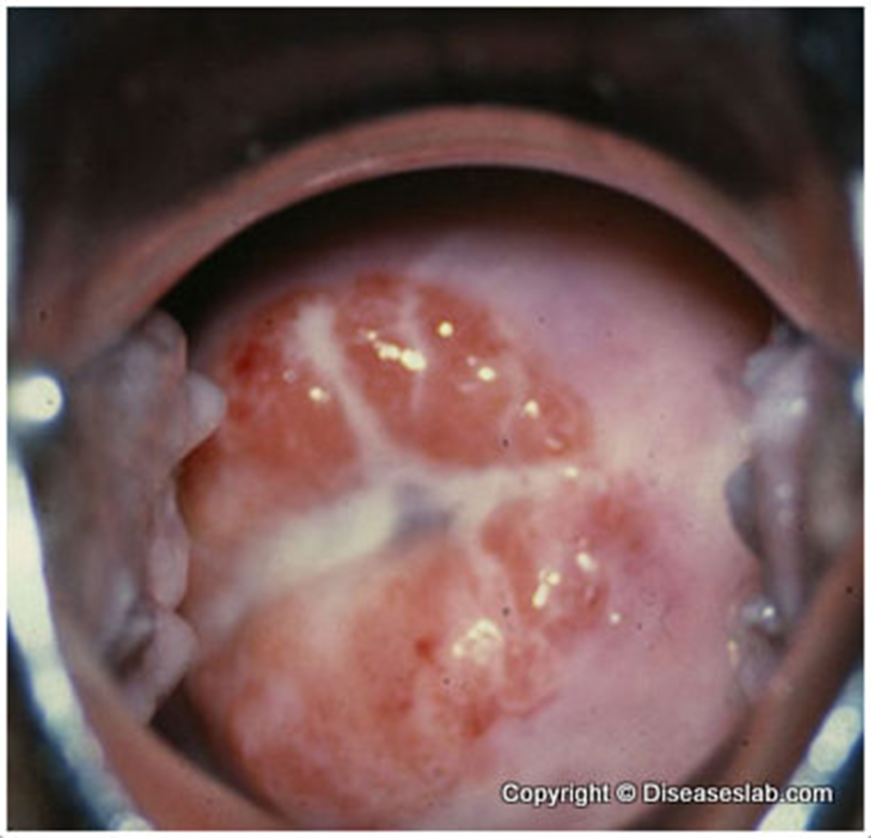 Lab test:
Nucleic acid amplification testing (NAAT) 
vaginal swabs for women 
 first-catch urine for men
NAAT can also be performed on endocervical (for women) and urethral swab (for men)  
Self collected vaginal or urine (compliance)
Treatment
Empirical co-treatment when a diagnosis of N. gonorrhoeae is made without waiting for test results of C. trachomatis due to the significant probability of co-infection (20–42%)

All partners who have had sexual contact with the index case within 60 days prior should be tested and empirically treated regardless of clinical findings and without waiting for test
Treatment
Gonorrhea
Chlamydia
Preferred:
 Cefixime 800 mg PO as a single dose  + azithromycin 1g PO as a single dose 
Alternate 
ceftriaxone 250 mg IM as a single dose  + azithromycin 1 g PO as a single dose
Preferred: 

Azithromycin 1 g PO as a single dose 
Alternate: 

Doxycycline 100 mg PO BID for 7 days
Lymphogranuloma Venereum (LGV)
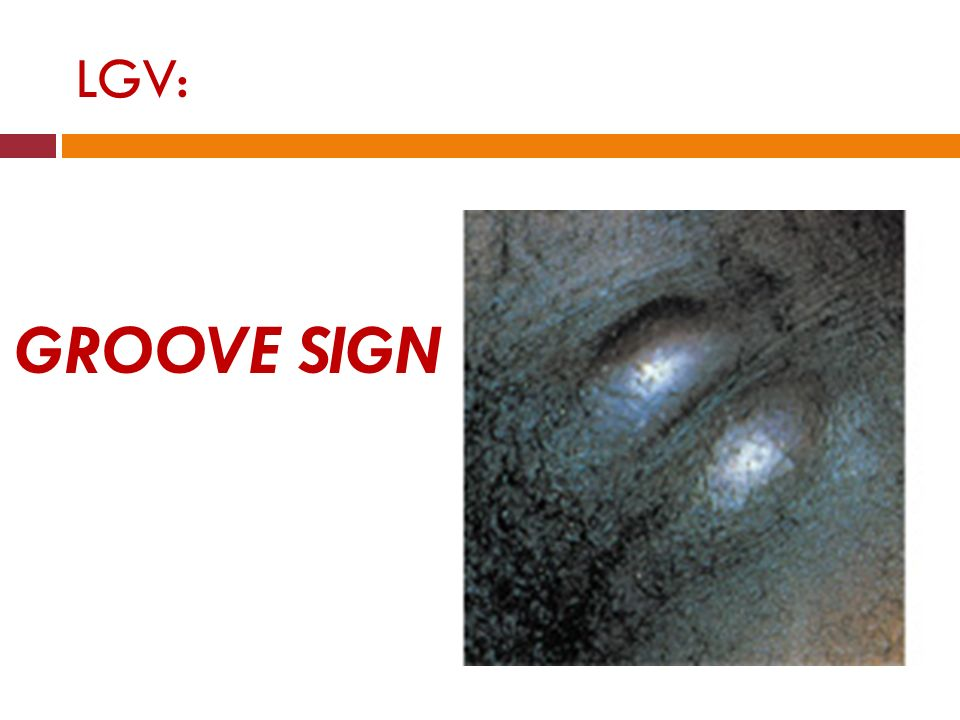 Unlike other Chlamydia infection LGV strains are more invasive, affecting the lymph tissue
Early Painless papule at site of inoculation that may ulcerate.
2” lymphadenopathy (groove sign) , 3” possible Destruction of genitalia
Genital Herpes Simplex (HSV)
Herpes simplex virus (HSV) types 1 and 2
Most cases of recurrent genital herpes are caused by HSV-2
mean recurrence rates in persons with genital HSV-2 (4%) infection than in those with HSV-1 (1%)
 The incidence and prevalence of HSV-1 genital infection is increasing globally
HSV-1 accounts for 20% of cases, HSV-2 for 80%.(Germany)
It is estimated that the majority of genital herpes infections are transmitted by persons unaware that they have the infection, or are asymptomatic when transmission occur
Presentation A diagnostic lesion is a cluster of vesicles on an erythematous background
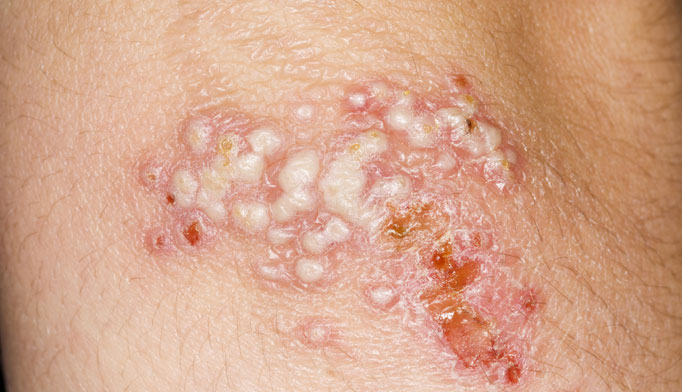 Recurrence:
Typical lesioons, less severe than primary or infections. 
 duration of lesions is  shorter (10 versus 19 days) 
Systemic symptoms in 5-12%.
Prodromal symptoms in 43-53%, for an average of 1.2-1.5 days.
Primary infection: 
Systemic sx (67 percent)
Local pain and itching (98 percent)
Dysuria (63 percent)
Tender lymphadenopathy (80 percent)
Lab tests:
Culture is sensitive (70% from ulcers, 94% from vesicles) and permits identification of HSV type
PCR is four times more sensitive than HSV culture and is 100% specific
Management
Counselling is an important component in management. Genital HSV infection is not curable
Transmission of genital herpes is decreased by the following:
Avoidance of contacts with lesions during obvious periods of viral shedding (prodrome to re-epithelialization) from lesions. 
Condom use (50%)
suppressive antiviral therapy, which reduces recurrent lesions, asymptomatic viral shedding and transmission.
Management options (Antiviral therapy)
Human Papilloma Virus (HPV)
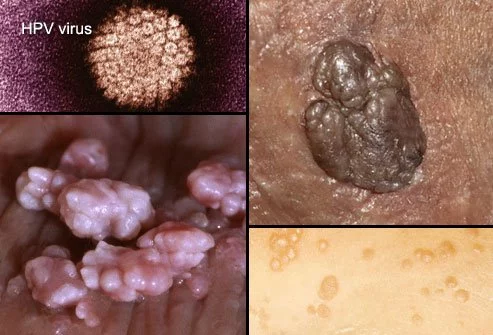 HPV are two types on the basis of their oncogenic potential.
 Lowrisk varieties, such as HPV6 and HPV11, give rise to condylomata acuminata (genital warts) 
high-risk varieties, such as HPV16 and HPV18, cause neoplasia.
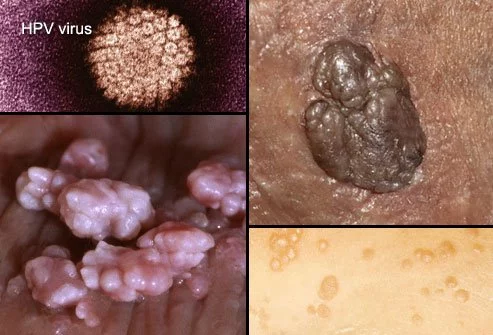 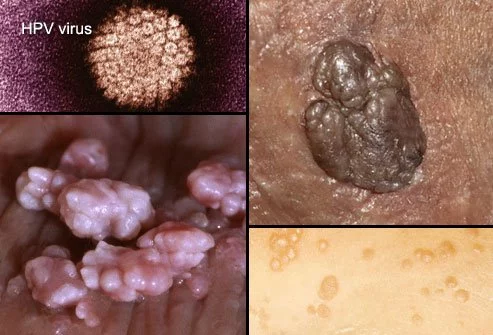 Burden of HPV related cancers
Cancer of the cervix the second most common cancer among women worldwide
 Cervical cancer ranks as the 9th leading cause of female cancer in Saudi Arabia
HPV Vaccines
Bivalent vaccine (Cervarix) (HPV types 16 and 18) - responsible for more than 65% of cervical cancers 
Quadrivalent vaccine (Gardasil) (HPV types 6 ,11 90% warts) +,(16, 18) 
9-valent vaccine (HPV types 6, 11, 16, 18, 31, 33, 45, 52, and 58) an additional 15% of cervical cancers. 
For girls and boys vaccines be given at 11 to 12 years of age
not licensed or recommended for persons older than 26 years.
Incidence of cervical cancer
 Saudi Arabia : 1.3
Western Asia: 3.6
World Crude incidence:15.8

Annual number of new cancer cases
 SA: 152
 Western Asia: 3931
World: 529828
What do we do ?
Interpret guidelines 
Offer information 
Prescribe and administer vaccine if requested
HIV
HIV-positive persons who receive timely and appropriate treatment, with good compliance, now have nearly the same life expectancy as HIVnegative persons

All patients presenting to a physician for the diagnosis or treatment of a sexually transmitted disease should be tested for HIV.
 HIV testing requires the patient’s consent
Higher viral load more risk of transmission-- unlikely if the HIV-positive individual has a consistently low viral count (less than 50 copies/mL) 

Receptive partner in unprotected anal intercourse - highest risk 

The risk of HIV transmission is elevated X 3 to 10 by presence of other STI
When to test
serologic testing is recommended when there is a high index of suspicion


Persons may also present with specific opportunistic infections or other conditions indicative of underlying immunosuppression
Diagnosis of HIV
ZIKV
Zika virus (ZIKV) infection is caused by a flavivirus transmitted through the bite of an infected Aedes mosquito

ZIKV infection can cause microcephaly, other congenital abnormalities, fetal death

women planning a pregnancy should wait at least two months after their return from an affected area before trying to conceive. For couples where the male partner has returned from an affected area, it is reasonable to delay trying to conceive for six months
Trichomonas
Infection with the flagellated protozoan Trichomonas vaginalis. 
Women are affected more often than men
Men 
urethritis, epididymitis, or prostatitis
mild pruritus or burning in the penis after sexual intercourse
 Women: 
vaginal discharge diffuse, thin, ill-smelling, yellowish-green
Symptoms worse during menstruation, post coital spotting 

70–85% have minimal or no symptoms
 Untreated asymptomatic infection can persist for months or years
On examination
Erythema of the vulva and vaginal mucosa , discharge 10-30% of symptomatic women
Punctate hemorrhages on the cervix (ie, strawberry cervix) in 2%
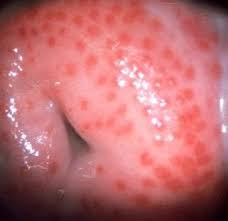 Lab test:
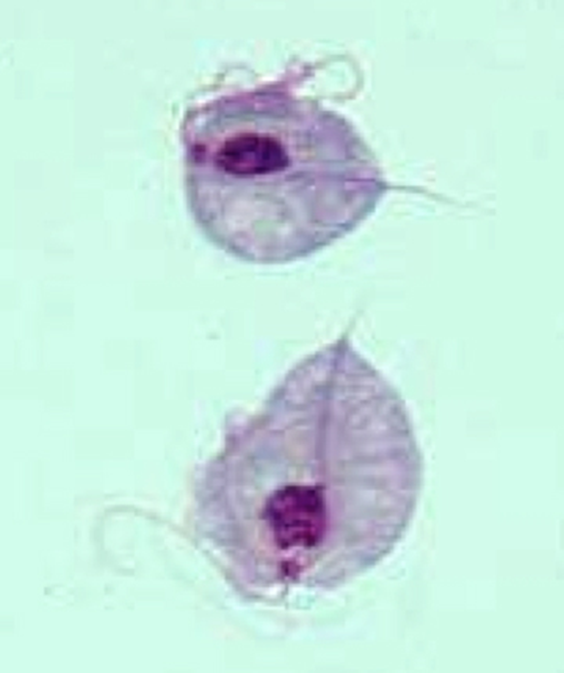 Microscopy is often the first step(positive no need for further testing )

(if negative) ,>>>then nucleic acid amplification tests (NAAT) if not available then >>>rapid diagnostic kits, or culture

organisms remain motile for 10 to 20 minutes after collection of the sample
Microscopy
Treatment
5-nitroimidazole drugs (Metronidazole or Tinidazole) are the only class of drugs that provide curative therapy of trichomoniasis.

Allergy — other ABX cure rates are low (≤50%)

consider referral for desensitization rather than using an alternative class of drugs
In the End…..
Asking patients about their sexual health is part of your medical assessment 
Screen patients for sexual issues and STI 
When suspecting risk of STI test for ……….
Always treat partner/ sexual contacts
Thank you